العلوم
الفصلُ الأوّلُ
الدّرسُ الأوّلُ: العلمُ وعملُه
الأهدافُ
تُعرّفُ العلومَ وتحدّدُ بعضَ الأسئلةِ التي لا تجيبُ عنها. 
 تقارنُ بينَ النّظريّاتِ والقوانينِ. 
 تتعرّفُ الفروعَ الثلاثةَ للعلومِ. 
 تحدّدُ بعضَ المهاراتِ التي يستخدمُها العلماءُ. 
 توضّحُ المقصودَ بالفرضيّةِ. 
 تقارنُ بينَ الملاحظةِ والاستنتاجِ.
الوحدة الاولى  الفصل الاول
[Speaker Notes: للمعلّم: 
الرّبط مع  المعرفة السّابقة
العلم في حياتنا اليوميّة: اطلب إلى الطّلاب تسمية أحداث أو ظواهر تتكرّر يوميًّا، مثل: شروق الشّمس صباح كلّ يوم. واسألهم كذلك، هل حاولوا مرّة تمرير قطعة أثاث كبيرة عبر باب، واطلب إليهم وصف  الطّريقة التي اتّبعوها.
وأخبرهم أنّهم سيتعلّمون خلال هذا الدّرس، كيف يفسّر العلمُ المشاهدات اليوميّة بصورة منطقيّة، والتّكرار المنتظم لفهم هذا العالَم. وكذلك أخبرهم أنّ ما قاموا به لإدخال قطعة الأثاث يماثل الطّريقة التي يستخدمها العلماء في حلّ مشكلة علميّة.]
المفرداتُ الجديدةُ  
  
 العلوم 
 الطّريقة العلميّة 
 القانون العلميّ 
 علوم الحياة 
 الفرضيّة 
 الاستنتاج 
 التّجربة الضّابطة 
 المتغيّر 
 علوم الأرض
 العلوم الطّبيعيّة 
 التّقنيّة 
 المتغيّر المستقلّ 
 المتغيّر التّابع 
 المتغيّر الثّابت
الفصل (1) .... الدّرس (1)
التّعلّمُ عنِ العالَمِ
هي تفسيراتٌ محتَملةٌ للأسئلةِ عنِ الأشياءِ 
 التي تحدثُ في العالَمِ الطّبيعيِّ، وتكونُ غيرَ
 مؤكّدةٍ، فمنَ الممكنِ تعديلِ التّفسيراتِ أو 
 رفضِها والبحثِ عن تفسيراتٍ جديدةٍ.
ما هي العلومُ؟
الفصل (1) .... الدّرس (1)
يحاولُ العلماءُ الإجابةَ عن أسئلةٍ كثيرةٍ حولَ العالَمِ الطّبيعيِّ، ولكن بعضَ الأسئلةِ لا يمكنُ الإجابةُ عنها من خلالِ العلمِ، فمثلا: لا يخبرُك العلمُ ما هو الصّحيحُ، وما هو الخطأُ، وما هو الجيّدُ وما هو الرّديءُ، ومنْ هو صديقُك المفضّلُ، ولمنْ تصوّتُ، وهكذا..
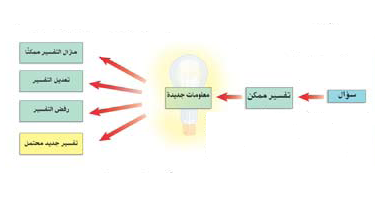 الفصل (1) .... الدّرس (1)
[Speaker Notes: استخدام الصّور والرّسوم : 
الشّكل 1 يبيّن المخطّط كيف يتمّ تعديل التّفسيرات العلميّة أو إلغاؤها عند ظهور معلومات جديدة. وكيف يمكنك استخدامه للإجابة عن السّؤال المقترح في التّجربة الاستهلاليّة حول: كيف تؤثّر الجاذبيّة في الأجسام؟ يلاحظ الطّلاب أنّ سرعة سقوط القلم الواحد تساوي سرعة سقوط القلمَيْن. لذا فقد يستنتجون أنّ 30 قلمًا تسقط بالسّرعة نفسها. لكن المعلومات الجديدة تشير إلى أنّ الأجسام الثّقيلة تسقط بتسارع أكبر، وهذا ما يتنافى مع الواقع في الأوساط المعزولة (الفراغ).]
تفسيراتٌ محتملةٌ
إذا كان التّعلّمُ عن العالَمِ يبدأُ بطرحِ أسئلةٍ، فهل يستطيعُ العلمُ الإجابةَ عنها؟ تقدّمُ العلومُ إجاباتٍ عن الأسئلةِ منْ خلالِ المعلوماتِ المتوافرةِ في ذلك الوقت. وأيُّ إجابةٍ تكون إجابةً غيرَ مؤكّدة؛ لأنّ الإنسانَ لا يعرفُ كلَّ شيءٍ عنِ العالَمِ المحيطِ به. كما ويبيّنُ الشّكل 1، فإنّ بعضَ المشاهداتِ قد تجبرُ العلماءَ على البحثِ في الأفكارِ القديمةِ، والتّفكيرِ في تفسيراتٍ جديدةٍ، فالعلومُ تقدّمُ فقط تفسيراتٍ محتملةً.
هو قاعدةٌ تصفُ نمطًا أو سلوكًا معيّنـًا فـي
الـطّبيعـةِ، وهـو ناتـجٌ عن تكـرارِ ملاحظةٍ 
لمرّاتٍ عديدةٍ.
القانونُ العلميُّ
النّظريّةُ
هـي عمليّةُ تـفـسـيـرِ الأشـيـاءِ أو الأحـداثِ 
بنـاءً علـى المعـرفـةِ الـتـي تـمّ الحصـولُ
عليها من الملاحظاتِ والتّجاربِ.
الفصل (1) .... الدّرس (1)
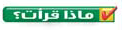 لماذا لا تستطيعُ العلومُ الإجابةَ عنِ الأسئلةِ بحزمٍ دائمًا؟
الفصل (1) .... الدّرس (1)
[Speaker Notes: الإجابة: 
تُكشَفُ معلوماتٌ جديدةٌ باستمرارٍ. لن نتمكّنَ من معرفةِ كلِّ شيءٍ عن العالَمِ من حولنا.]
فروعُ العلمِ
أوّلاً: علمُ الحياةِ
يهتمُّ بدراسةِ المخلوقاتِ الحيَّـةِ وعـلاقاتِهـا مـع بعضِها بعضًا.
- ومن الأمثلةِ عليها دراسةُ العلماءِ لأنماطِ السّلوكِ عندَ القرود.
الفصل (1) .... الدّرس (1)
ثانيًا: علمُ الأرضِ
يهتمُّ بدراسةِ أنظمةِ الأرضِ والفضاءِ، مثلِ: الصّخورِ، والنّجومِ، والأنهارِ، والطّقسِ.
 ومن أمثلتِها: دراسةُ علماءِ الأرضِ لأجزاءِ البركانِ، وكيفيّةِ ثورانِه.
الفصل (1) .... الدّرس (1)
ثالثًا: العلومُ الطّبيعيّةُ
تهتمُّ بدراسةِ المادّةِ والطّاقةِ، إذ إنّ:
 أ – المادّةَ: تمثّلُ أيّ شيءٍ    
      يشغلُ حيّزًا وله كتلةٌ.
ب – الطّاقةَ: وهي القدرةُ على  
      إحداثِ تغييرٍ في المادّةِ.

 وتُقسمُ العلومُ الطّبيعيّةُ إلى قسمَيْن رئيسيّيْن: 
 الكيمياء: وهو العلمُ الذي يهتمّ بدراسةِ المادّةِ وتفاعلاتِها. 
 الفيزياء: وهو العلمُ الذي يهتمّ بدراسةِ المادّةِ وقدرتِها على تغييرِ المادّةِ.
الفصل (1) .... الدّرس (1)
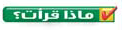 ماذا يدرسُ علماءُ الأرضِ؟
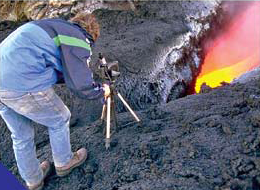 الفصل (1) .... الدّرس (1)
[Speaker Notes: الإجابة: 
يدرس علماء الأرض الأشياء غير الحيّة، ومنها: الصّخور، والتّربة، والغيوم، والأنهار، والمحيطات، والكواكب، والنّجوم، والثّقوب السّوداء، والطّقس على الأرض وفي الفضاء.]
عملُ العلمِ؟
المهـاراتُ العـلميّةُ: إنّك تعلمُ أنّ العلومَ تتضمّنُ دائمًا أسئلةً، ولكن كيف تقودُ هذه الأسئلةُ إلى التّعلّم؟ بما أنّه لا توجدُ طريقةٌ واحدةٌ للحصولِ على المعرفةِ، فإنّ العلماءَ يمتلكون مجموعةً كبيرةً من المهاراتِ، تتضمّن مهاراتِ التّفكيرِ، والملاحظةَ، والتّنبؤ، والاستقصاءَ والبحثَ، والنّمذجةَ، والقياسَ، والتّحليلَ، والاستدلالَ. 

الطّرقُ العلميّةُ: تبدأُ معظمُ الاستقصاءاتِ عادةً بمشاهدةِ شيءٍ ما، ثمّ تطرحُ أسئلةً عمّا تمّت ملاحظتُه، والعلماءُ عادةً يتعاونون في كتابةِ أبحاثهم، لذلك فإنّهم يقرؤون كتبًا ومجلاتٍ علميّةٍ للاطّلاعِ على ما سبقَ التّوصلُ إليه من العلماءِ الآخرين بخصوصِ أسئلتِهم، ويضعُ العلماءُ عادةً تفسيراتٍ محتملةً لملاحظاتِهم، وللحصولِ على معلوماتٍ أكثر، فإنّهم يبنون نموذجًا للشّيءِ الذي يقومون بدراستِه واستقصائِه.
الفصل (1) .... الدّرس (1)
[Speaker Notes: للمعلّم: 
عمليّات العلم: اسأل الطّلاب فيما إذا حاولوا تحريك قطعة أثاث كبيرة من خلال باب، واطلب إليهم وصف العمليّة التي سيستخدمونها.
في البداية غالبًا ما سينظرون إلى قطعة الأثاث، والممرّ الذي يتمّ تحريكها فيه، وهل ستنجح عمليّة التّحريك، وإذا لم يقدروا على ذلك، فإنّ عليهم التّفكير في طريقة أخرى لحلّ هذه المشكلة.
وضّح للطّلاب أنّ ما قاموا به يشبه طريقة حلّ مشكلة في العلوم.]
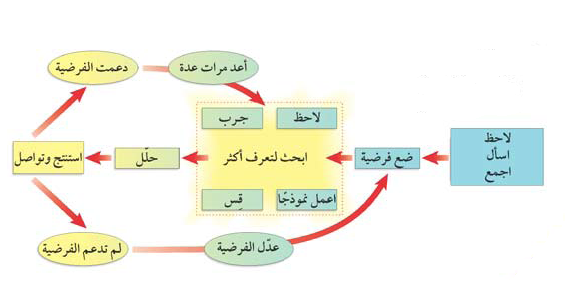 الفصل (1) .... الدّرس (1)
[Speaker Notes: للمعلّم : 
استخدام الصّور والرّسوم
على الرّغم من أنّه ليس هناك ثمّة طريقة واحدة للاستقصاء العلميّ، إلا أنّ الشّكل (5) يبيّن مخطّطًا شائعَ الاستخدام للاستقصاءات العلميّة. فكّر في استقصاءٍ علميٍّ، مثل: محاولة تحضير طبقٍ من الحساء اللّذيذ. كيف يمكن أن تساعدك الخطوات المبيّنة في المخطّط على عمل ذلك؟
 
إجابة محتملة:
نقوم باختيار المكوّنات، ونقرّر أيّها تدخل في تحضير الحساء( الفرضيّة). نضيف المكوّنات، ونتذوّق قليلاً من الحساء لنعرف مذاقه (الملاحظة والتّحليل). نستمرّ في إضافة مكوّنات وحذف مكوّنات أخرى حتّى نتوصّل إلى المذاق الأفضل (التّجربة). تُكتب الوصفة ليتمكّن الآخرون من اتّباعها وتحضير الحساء بالطّريقة نفسها (الاستنتاج والتّواصل).]
الخطواتُ المستخدمةُ في الاستقصاءِ:
أوّلا - التّساؤلُ: 
عاد الأخوان محمّد وعليّ إلى المنزلِ من المدرسةِ، فوجدا صندوقًا في غرفتِهما، فسألَ عليٌّ: ماذا يوجدُ في داخلِة؟ هل هو ثقيلٌ؟
قامَ محمّدٌ بحملِ الصّندوقِ.

ثانيا – الملاحظةُ:
أجاب محمّد: لا، لم ألاحظْ أنّه ثقيلٌ، ولكنّه يتحرّكُ. أخذَ عليّ الصّندوقَ وقام بهزّه، فسمعا 
صوتَ تدحرجٍ، فقامَ كلٌّ منهما بتدوينِ ملاحظتِه على ورقةٍ.
الفصل (1) .... الدّرس (1)
إنّ ما قامَ به محمّدٌ وعليّ من توقّعاتٍ يعدّ
                 ( فرضيّةً).
      والفرضيّةُ هي : جوابٌ أو تفسيرٌ منطقيٌّ محتملٌ،    يعتمدُ على معرفتِك وملاحظتِك.
ثالثًا – وضعُ التّوقّعاتِ: 

قال عليّ: أتوقّعُ أنّ ما في داخلِ الصّندوقِ كرةَ قدمٍ. أمّا محمّدٌ فقال: أنا أتوقّعُ وجودَ كرةٍ حديديّةٍ صغيرةٍ؛ لأنّ الصّوتَ الذي تُصدرهُ قويٌّ. أمّا عليٌّ فقال: لكنّ حركتَه سريعةٌ. 

 رابعًا – اختبارُ الفرضيّةِ: 
قامَ محمّدٌ وأحضرَ صندوقًا شبيهًا من المخزنِ، ووضعَ فيه كرةَ قدمٍ وأغلقَه وقامَ بهزّه، ووجدَ أنّ الكرةَ كانت تتحرّك ببطءٍ، وصوتُه مكتومًا، لكنّ وزنَ الصّندوقِ كان أثقلَ منَ السّابقِ.
الفصل (1) .... الدّرس (1)
[Speaker Notes: المفاهيمُ الشّائعةُ غيرُ الصّحيحةِ: 
الفرضيّاتُ تتغيّرُ: يعتقد الطّلاب أنّ الفرضيّة لا تتغيّر.
فسّر لهم كيف أنّ علماء مشهورين وضعوا في الماضي فرضيّات، لكنّها رُفضت لاحقًا. إنّ الفرضيّة الجيّدة ليست بالضّرورة تلك التي تثبت صحّتها، بل هي التي يكون لها تفسير منطقيّ يعتمد على ملاحظات، ويسمح لك بتكوين توقّعات.]
خامسًا – تنظيمُ النّتائجِ:
أجابَ محمّدٌ: لا، لم ألاحظْ أنّه ثقيلٌ، ولكنّه يتحرّكُ. أخذ عليٌّ الصّندوقَ وقامَ بهزِّهِ، فسمِعا 
صوتَ تدحرجٍ، فقامَ كلٌّ منهما بتدوينِ ملاحظتِه على ورقةٍ، وتنظيمُ النّتائجِ التي قاما بالتّوصّلِ إليها.
يمكنُك تنظيمُ نتائجِك في جدولٍ كالتّالي:
الفصل (1) .... الدّرس (1)
سادسًا – الاستنتاجات:
من المثـالِ السّابقِ وبعدَ المـلاحظـاتِ نستنتـجُ أنّ الفرضيـّاتِ قد تكونُ صحيحةً أو خاطئةً وذلك من المشاهداتِ السّابقةِ وهذا ما  يُعرف بـ الاستدلال.
؟
ولكن!! هل يتشاركُ العلماءُ النّتائجَ؟!

 كيف يمكنُ للعالِمِ أن يُشاركَ الآخرين بنتائجَ بحثِه؟ 
 ما الطّرقُ التي يمكنُه استخدامُها للقيامِ بذلك؟ 



لماذا يتشاركُ العلماءُ المعلوماتِ؟
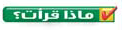 الفصل (1) .... الدّرس (1)
[Speaker Notes: إجابة ماذا قرأت: 
 حتّى يتمكّن علماء آخرون من الاستمرار في العمل، أو إعادة ما قاموا به.]
قام عليّ ومحمّد بإجراءِ العديدِ من الملاحظاتِ حول كلٍّ من الصّندوقِ الأصليِّ وصندوقِ التّجربةِ ... ولكنّهما أثناء ذلك، كانا يتساءلان حول تأثيرِ عاملٍ في عاملٍ آخر ... كيف يمكنك مساعدتهما للوصول إلى أفضل الطّرق لاستقصاء هذه الأسئلة؟! 
                      
                    ما رأيكَ بإجراءِ تجربةٍ مضبوطةٍ؟ (وهي القيام بإجراء أكثر من تجربة مع القيام بتغيير
  عامل بثبات العوامل الأخرى، وملاحظة تأثيره على النّتائج). 

 ابحث: ما أنواع المتغيّرات التي تتضمّنها التّجربة المضبوطة؟ 

 - هل سيتوصّل عليّ ومحمّد لإجاباتٍ على أسئلتهما؟!!
الفصل (1) .... الدّرس (1)
[Speaker Notes: المفاهيم الشّائعة غير الصّحيحة:
قد يعتقد الطّلاب أنّ مفهوم المتغيّرات يقتصر على العوامل التي تغيّرت أو تتغيّر في التّجربة، والواقع أنّ المتغيّرات هي كلّ ما يمكن تغييره في  التّجربة. ويراعى في التّجربة المنضبطة إبقاء جميع المتغيّرات ثابتة باستثناء المتغيّر المستقلّ والمتغيّر التّابع.]
نشاط 
مقالات علميّة: اطلب إلى الطلابِ البحثَ في إحدى المكتباتِ الرّئيسةِ عن دوريّاتٍ علميّةٍ، أو البحثَ عنها عن طريقِ المواقعِ الإلكترونيّةِ، عن الصّفاتِ والخصائصِ التي تعطي هذه الدّوريّات السّمة العلميّة.
الفصل (1) .... الدّرس (1)
[Speaker Notes: للمعلّم: 
إجابات محتملة: التّصميم بسيط وغير ملفت للنّظر. العديد من المقالات يحتوي على جداول معقّدة، ورسوم توضيحيّة، وأشكال المقالات مكتوبة بلغة جافّة وتستخدم الكثير من المصطلحات.]